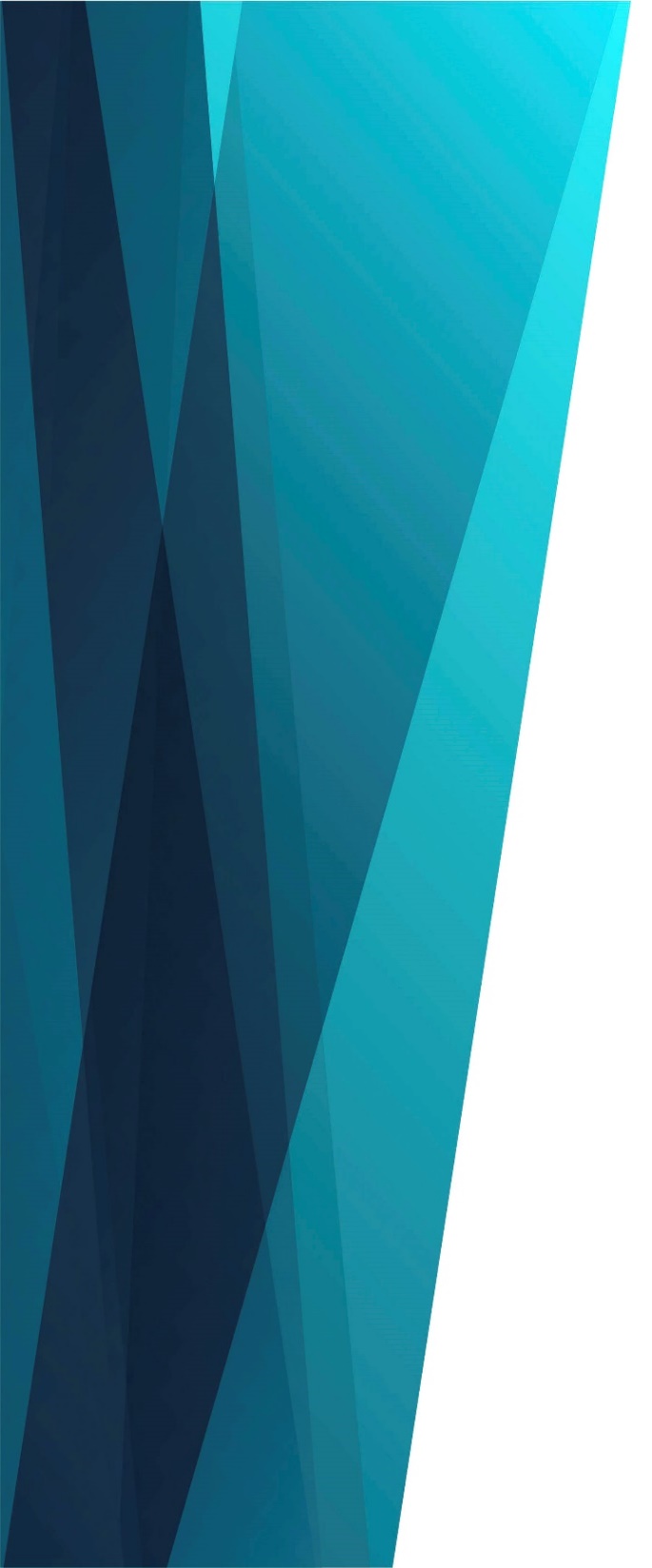 Странствуя с Иисусом
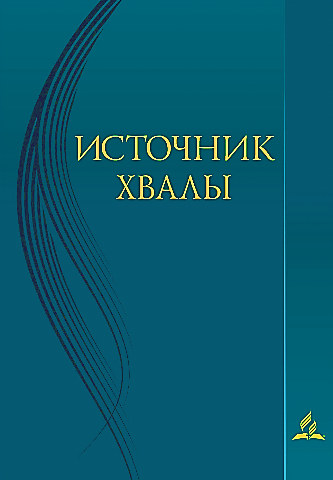 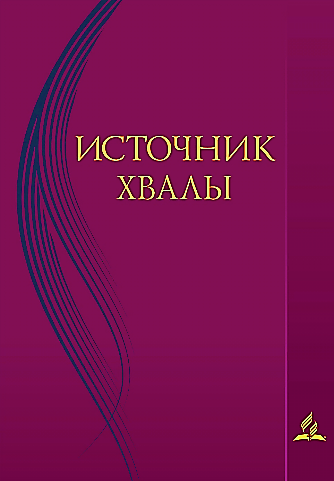 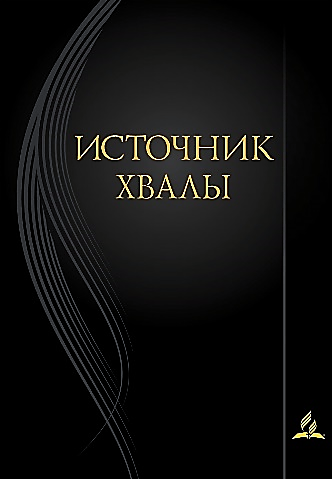 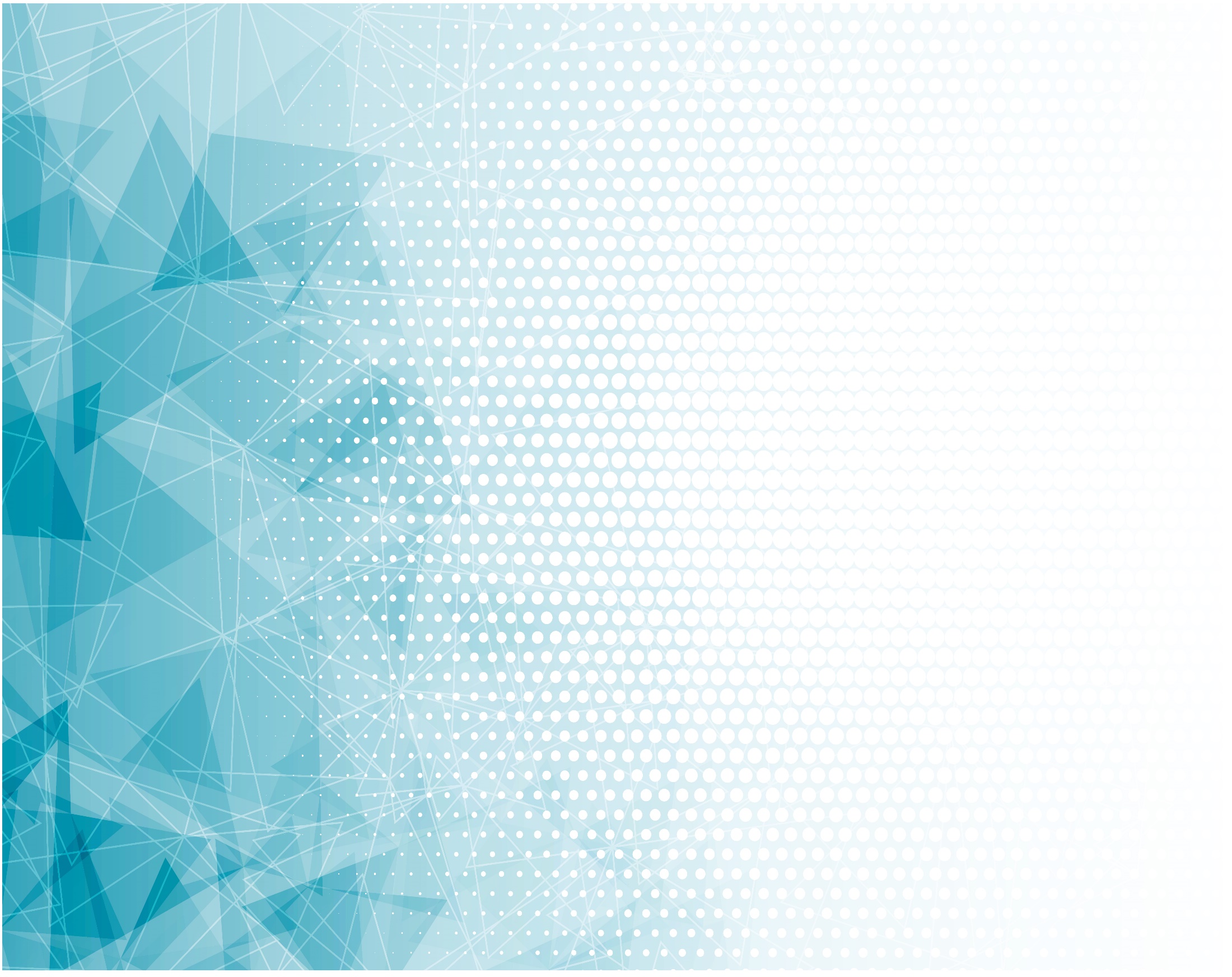 [1 куплет]
Странствуя в пустыне,
Зла я не страшусь,
Если там со мною
Друг мой Иисус.
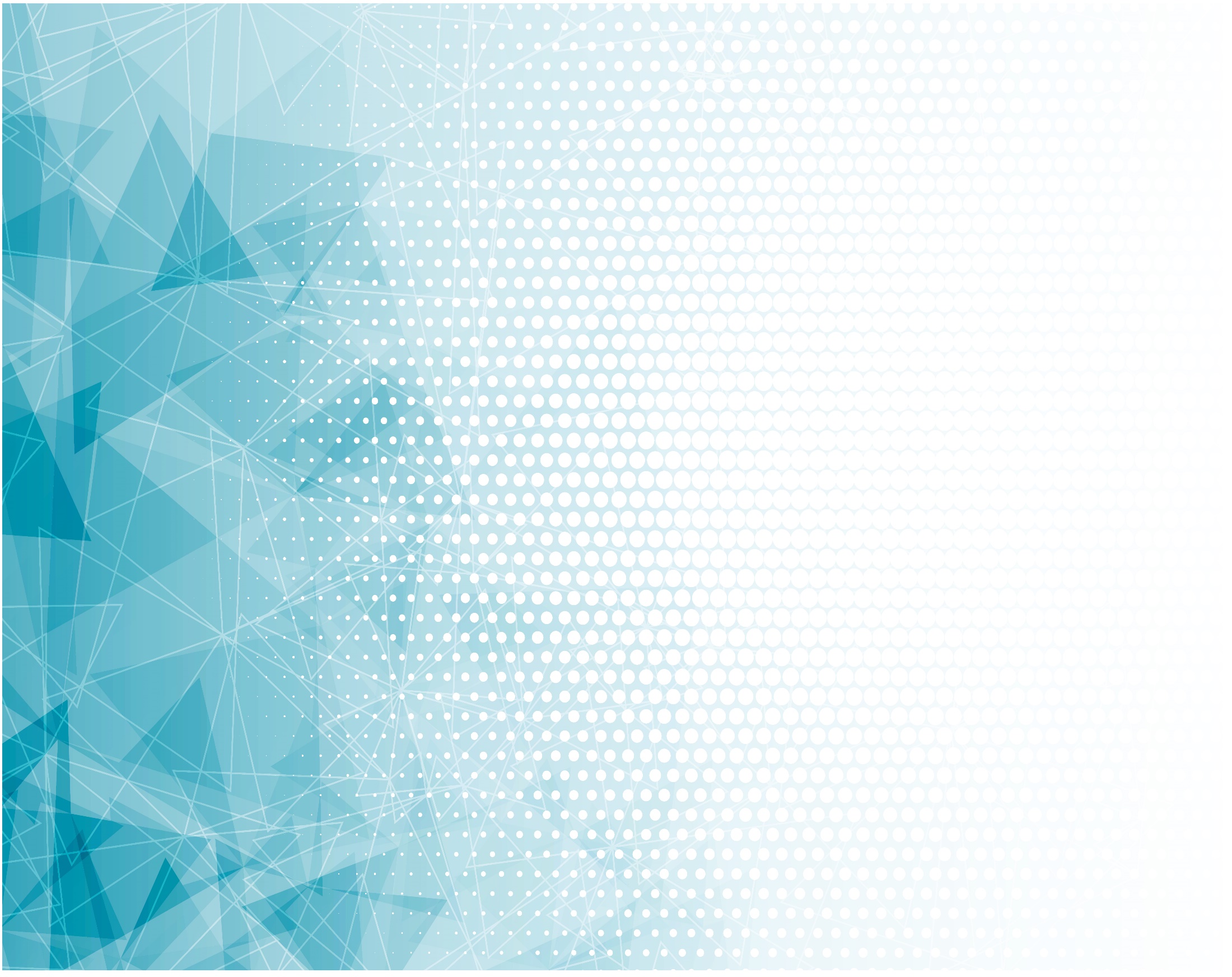 Через все невзгоды
Он меня ведёт,
В скорби утешает,
К Родине влечёт.
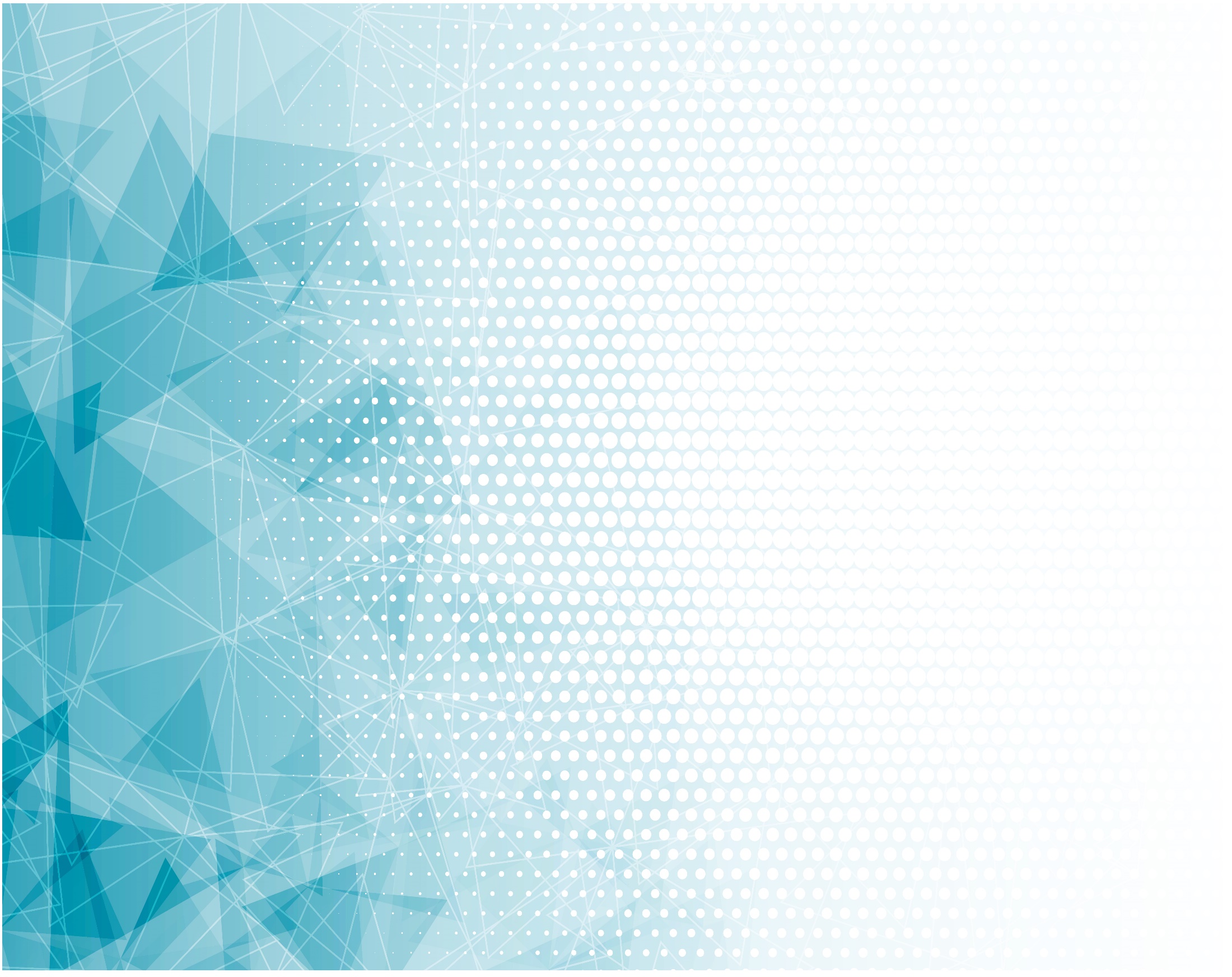 Если и придётся
Здесь мне всё терять,
Он моё богатство,
Может всё мне дать.
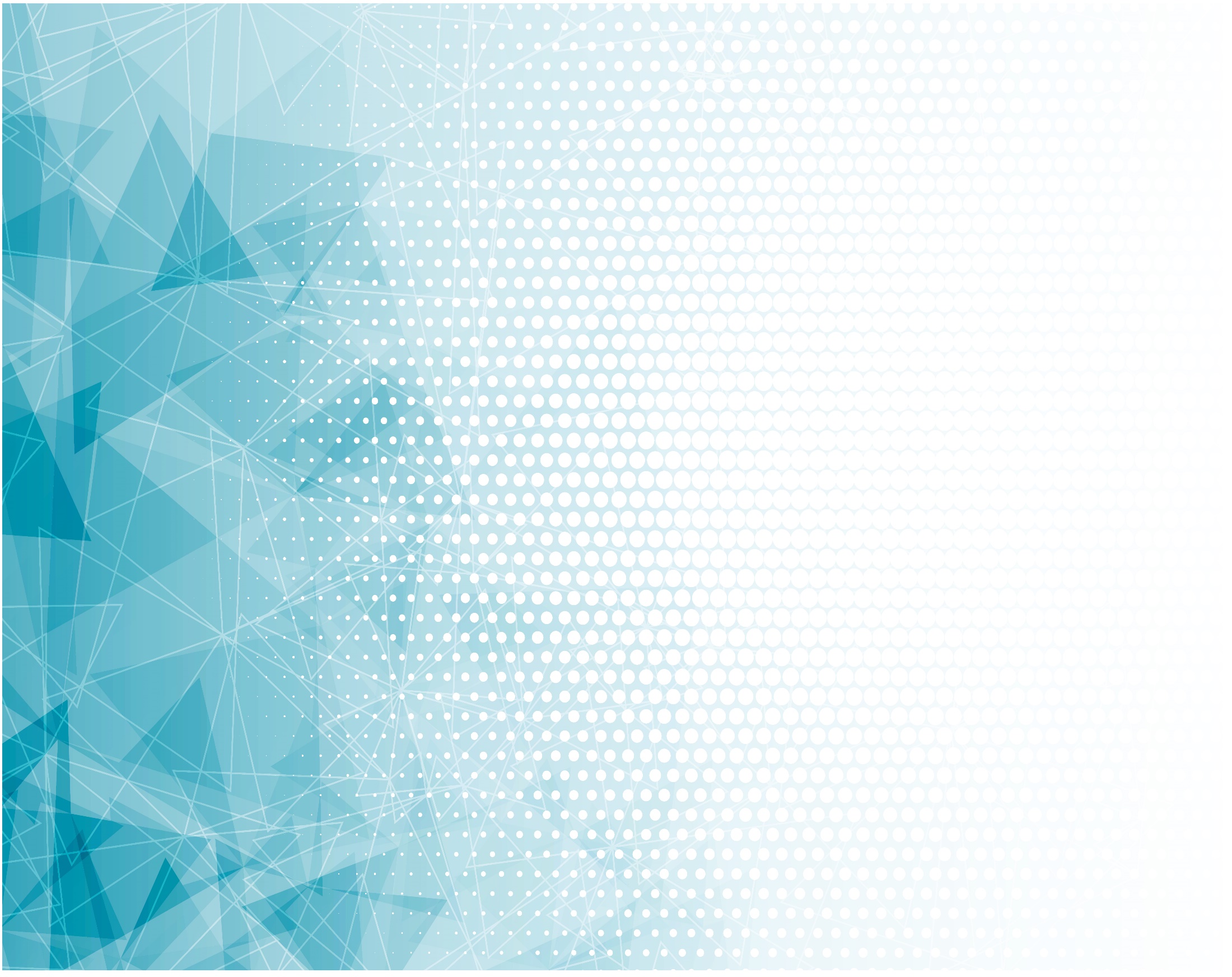 [2 куплет]
Хоть порой и труден
Здесь мой путь земной,
Верю неизменно:
Он всегда со мной.
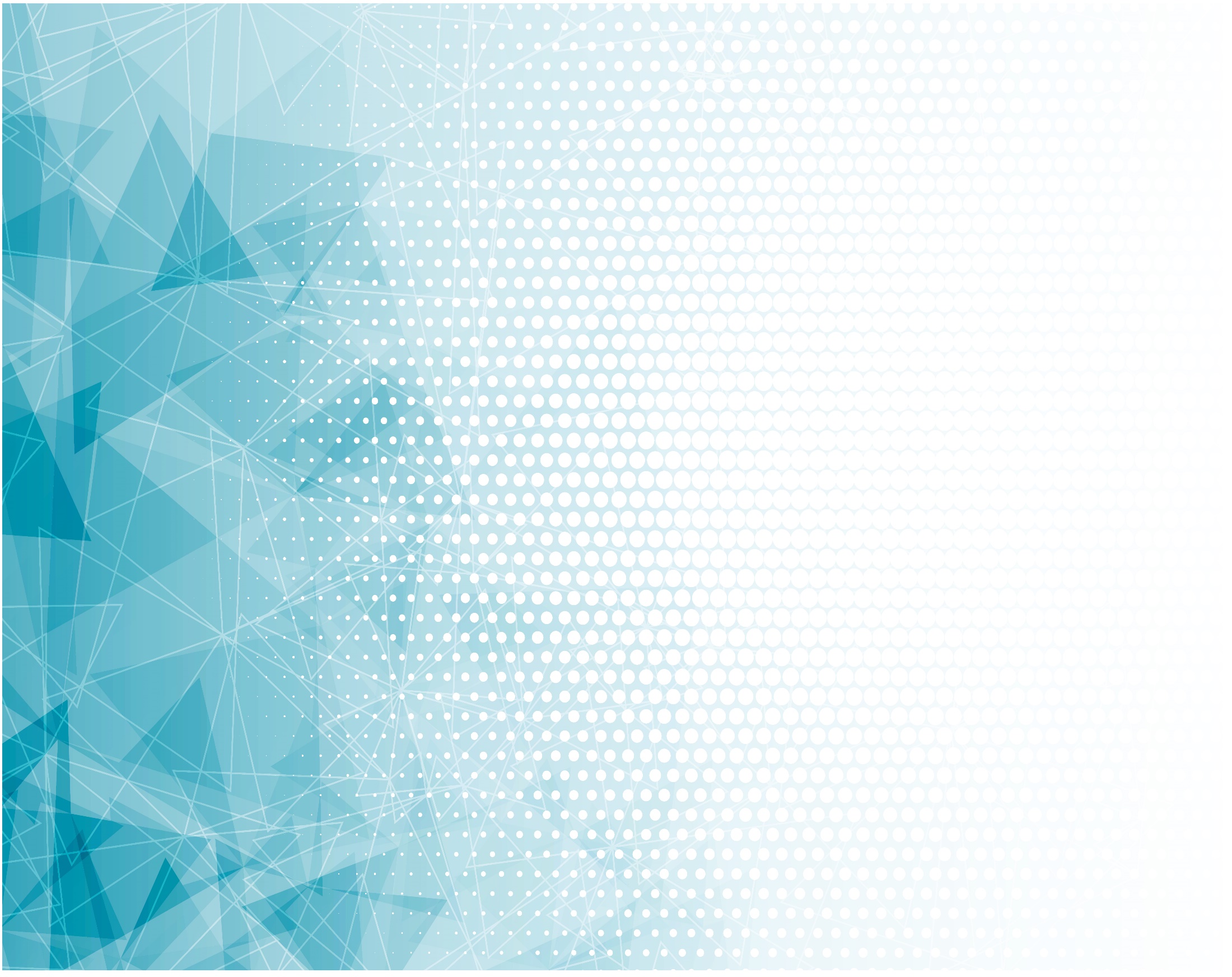 Если иссякают 
Силы здесь в борьбе,
Он не оставляет
Одного в беде.
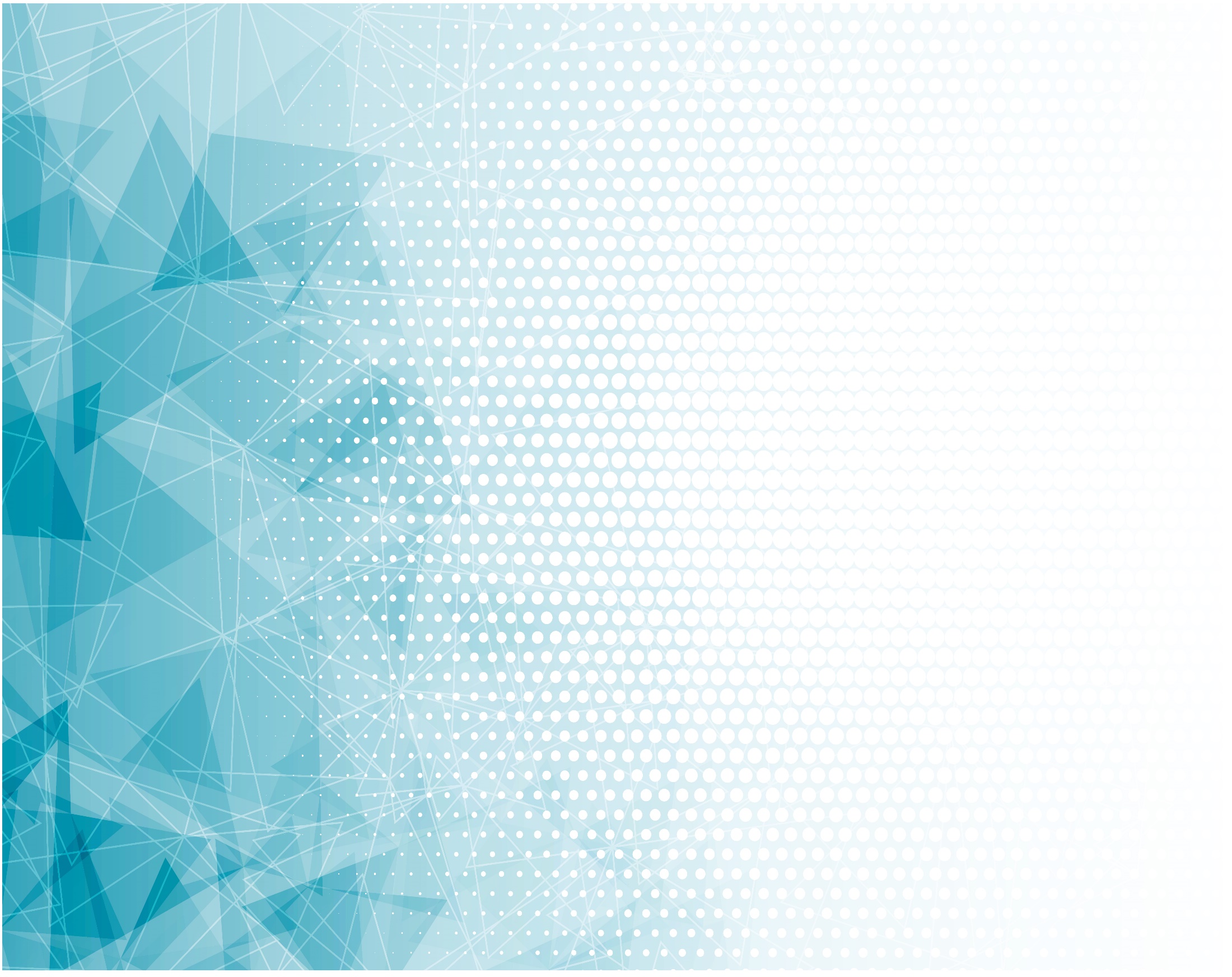 Нелегка, терниста
Узкая тропа.
Он моя надежда,
Он моя звезда.
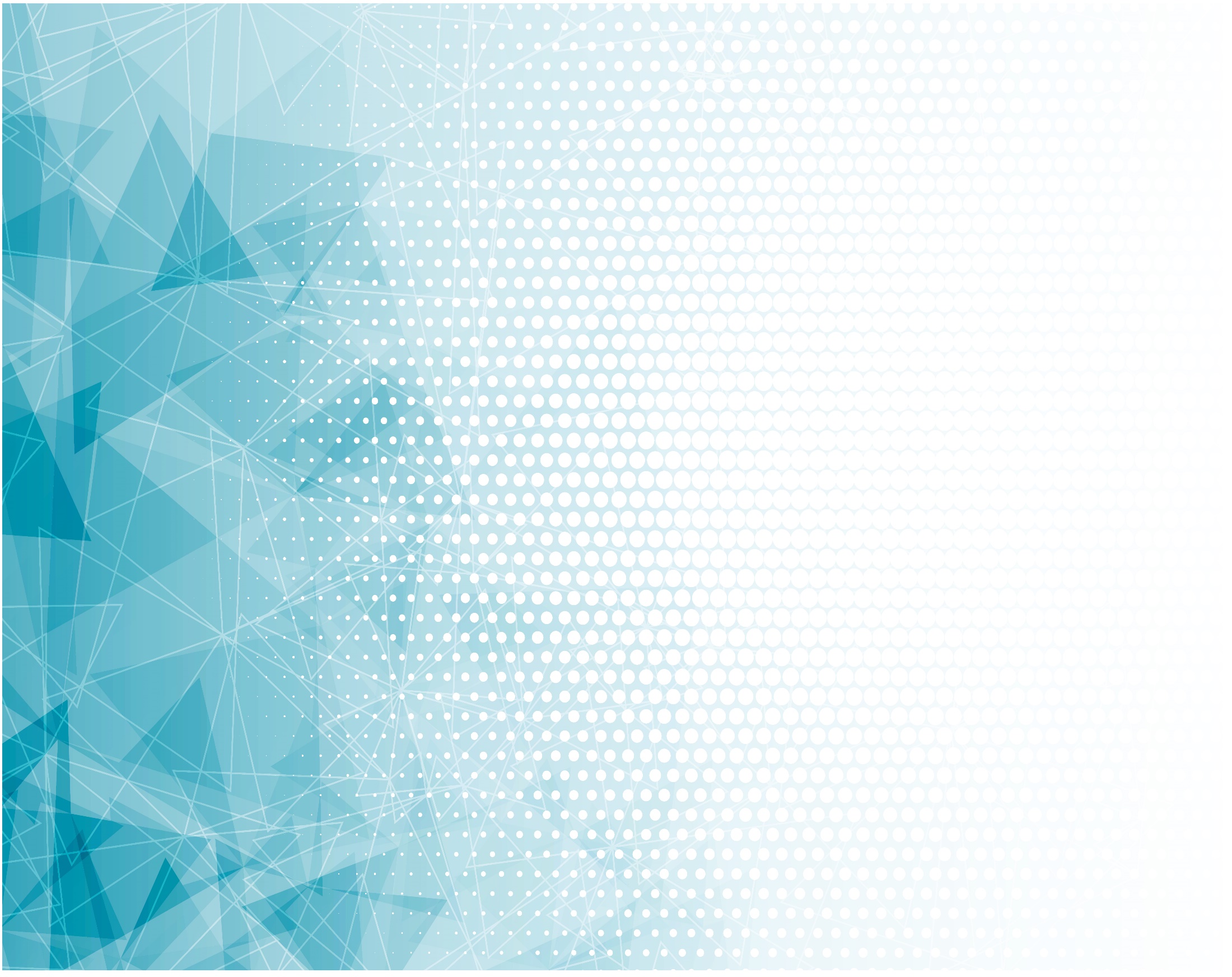 [3 куплет]
И, когда окончу
Странствие моё,
Созерцать я буду
Красоту Его.
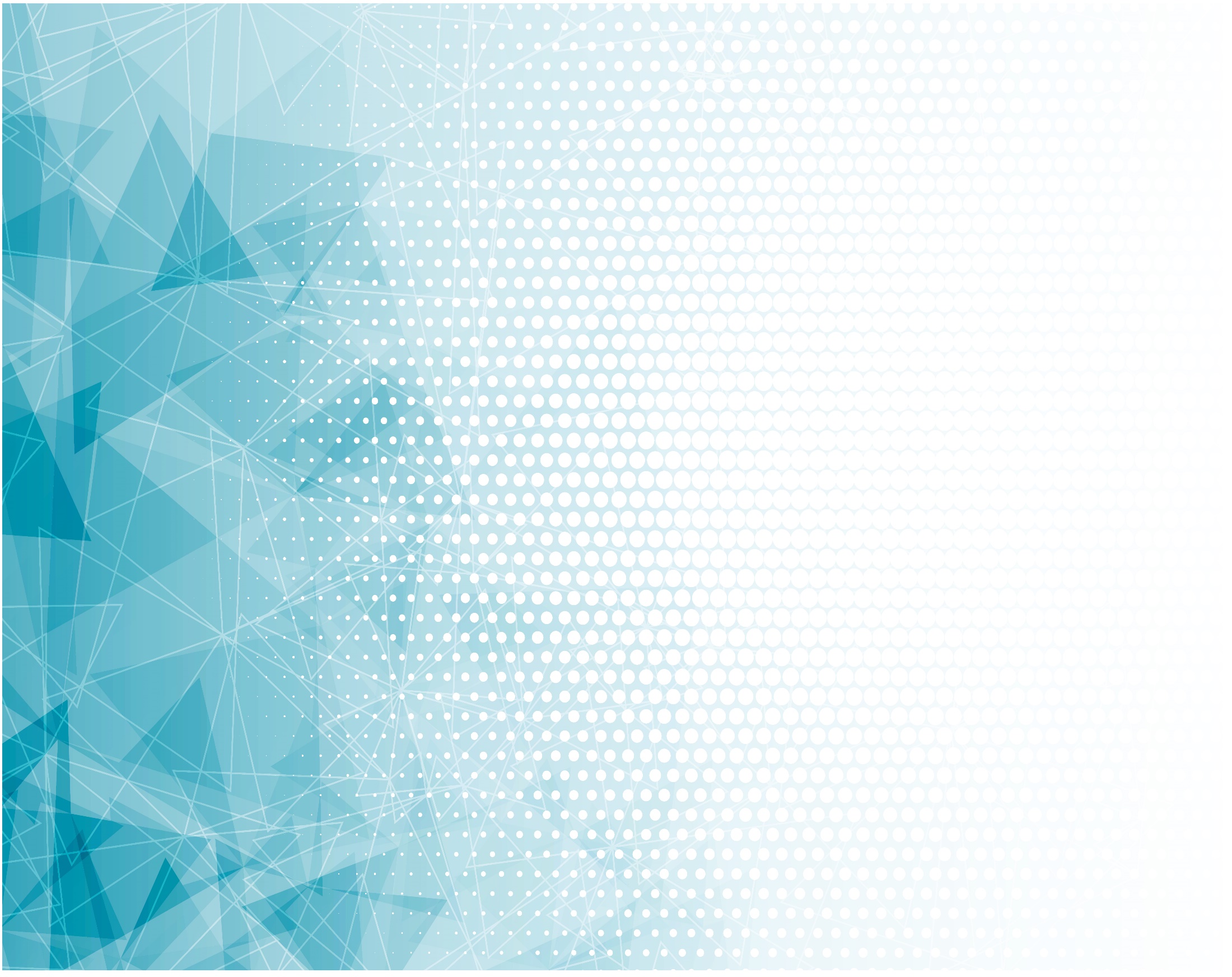 Там увижу ясно
Я лицом к лицу
Цель моих стремлений –
Родину мою.
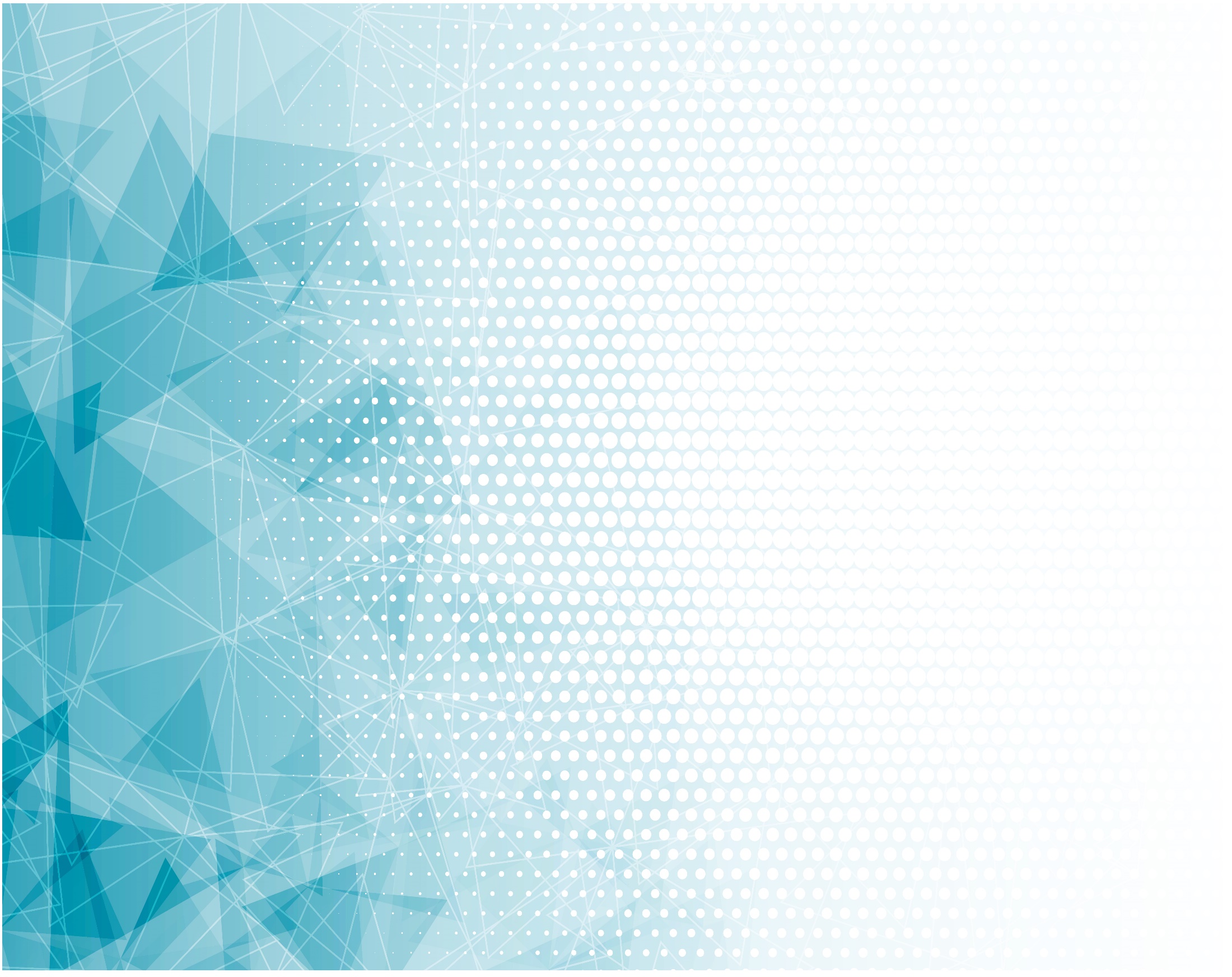 Там я буду вечно
С Иисусом жить,
В радости сердечной
Там Ему служить.